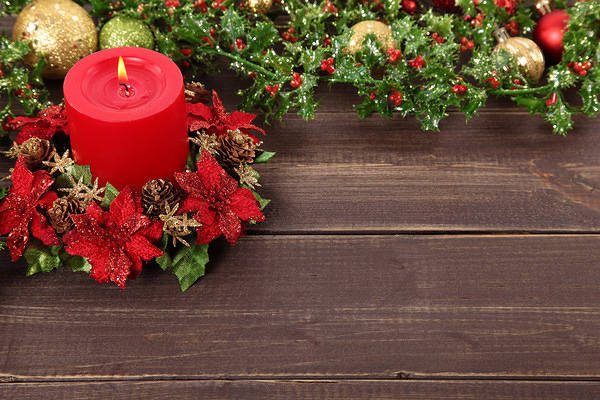 En esta maravillosa época del año, recordamos el nacimiento de nuestro Amado Salvador Jesús
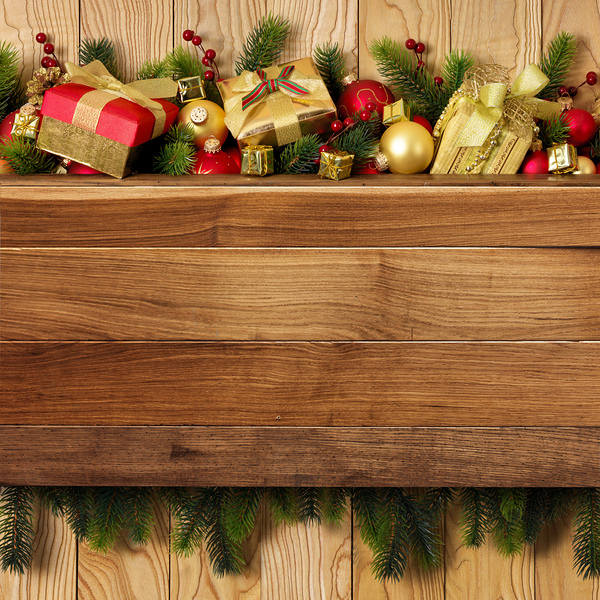 Este es un tiempo precioso en el que compartimos con nuestros seres queridos, sin olvidar la razón principal de esta celebración, Jesús
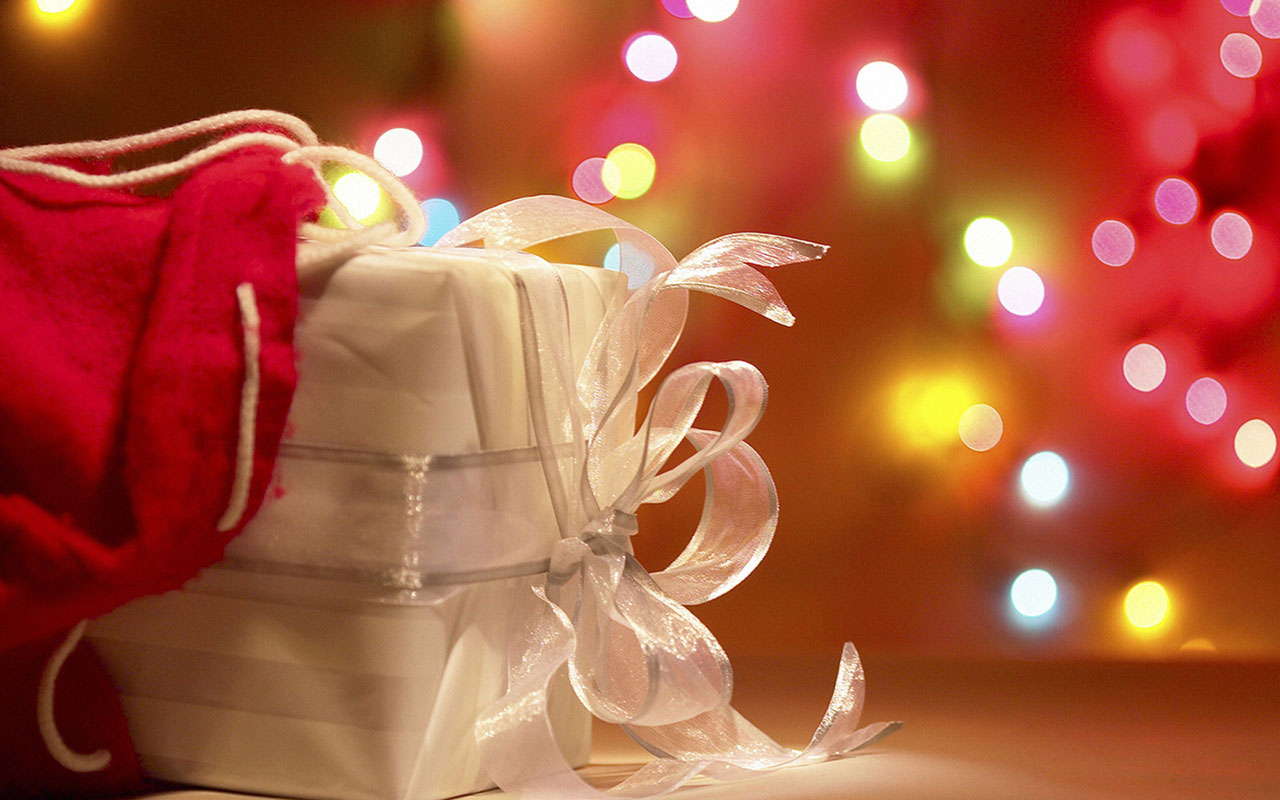 Permítele hoy entrar en tu vida y déjalo llenarla de amor y felicidad, es este el mejor regalo de navidad
Más Dios muestra su amor para con nosotros, en que aun siendo pecadores, Cristo murió por nosotros.
Romanos 5:8
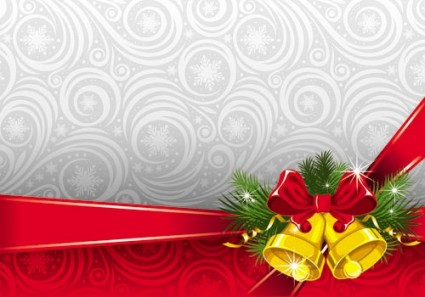 Feliz Navidad Y Próspero Año Nuevo 2016